Event title
Date
Key Facts Of SaxoCell®
Mission
SaxoCell® will bring efficient, safe and affordable autologous and allogeneic Cell- and Gene Therapies (CGTs) to patients who are suffering from serious diseases.

Strategy
We bring excellent fundamental & applied research expertise in Saxony together with industry resources and know-how as well as further national/international partners – thus, we will become the German Cell and Gene Therapy lighthouse with highest international visibility.
Core Partners
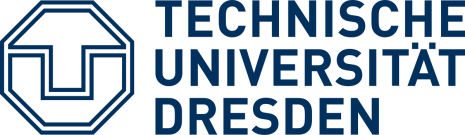 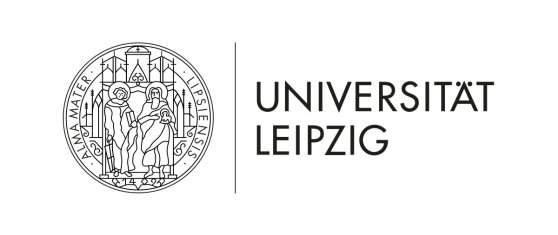 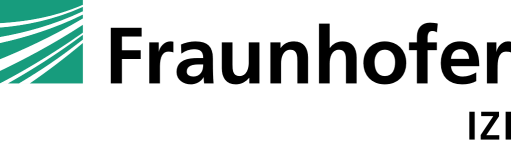 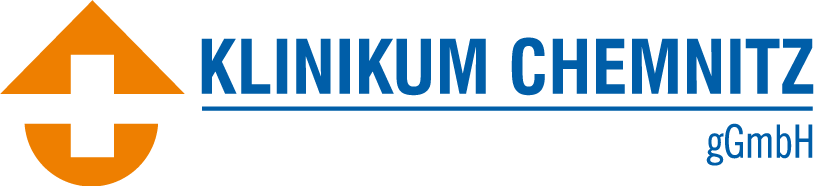 The Vision Of SaxoCell®
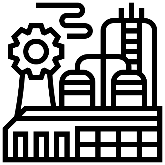 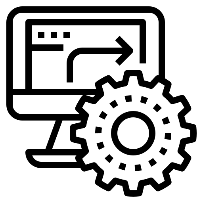 Investments and industry sector growth
Automation for large scale pro-duction
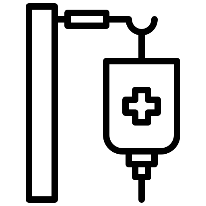 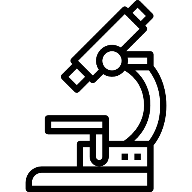 Development of novel gene and cell therapeutics i.e. "living drugs“

Cell therapeutics from multiple donors in larger batches at a lower price in automation

Cluster technologies developed with local company partners and represent incentive for investors and industrial partners to get involved in the cluster region

Saxonian science and industry for effective, affordable, safe cell therapy to cure and prevent disease globally
Successful clinical appli-cation
R&D projects to improve CGT
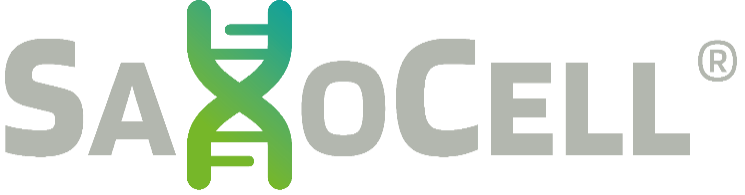 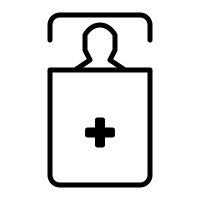 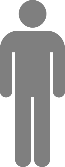 Clinical need         for advanced CGTs
Precision
Medicine
CGT: Cell and Gene Therapy		R&D: Research and Development
SaxoCell® - The Future Is Now!
Selection of previous successes in the field of cell and gene therapy
Cure for monogenetic diseases, e.g. immunodeficiencies: our CGD study (D-CH)
gene correction in stem cells
Worldwide good results in leukemias & lymphomas with CAR-T cells:
> 50,000 patients; 3 approved compounds
Universal UniCAR T cells (Saxony) - AML 

Current challenges
Limited range of application 
Long-term product safety
Cost- and time-intensive manufacturing processes 
Closing the translational gap - transfer to patient treatment  
Germany: < 10% of all worldwide clinical trials
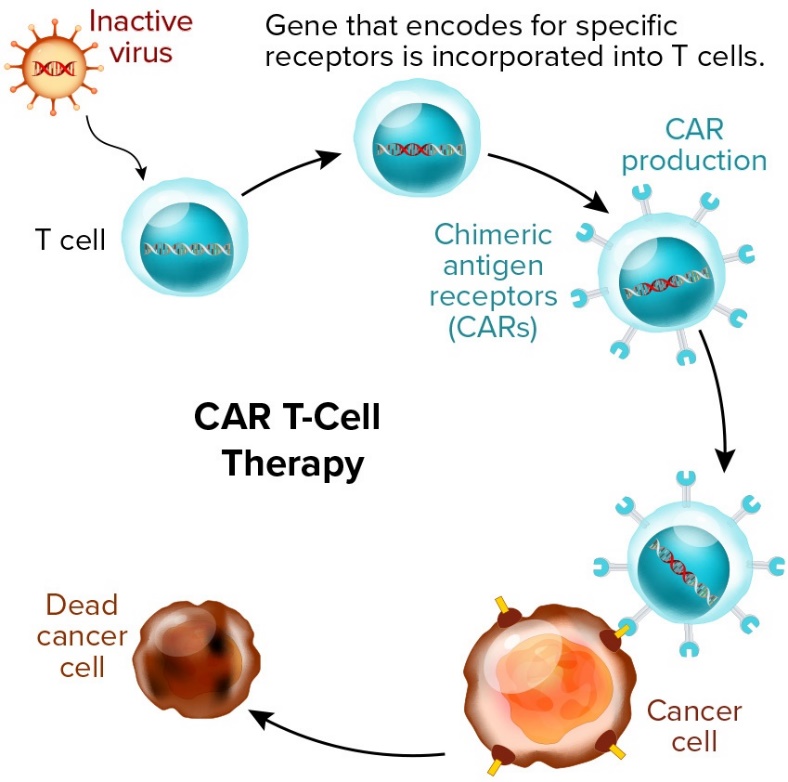 [Gene Therapy Products – BioProcess International]
CGD: Chronic Granulomatous Disease	AML: Acute Myeloid Leukemia
Our Vision For The Future
Affordable, safe treatment of patients suffering from untreatable diseases with cell and gene therapeutics (ATMPs)
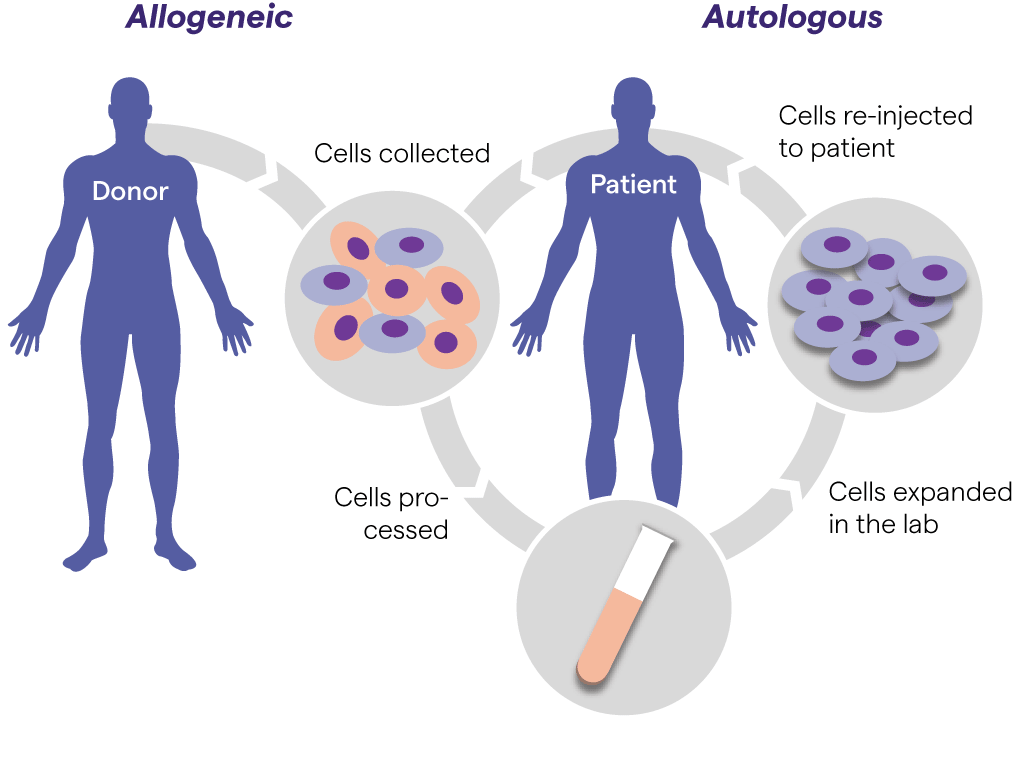 Saxony as Europe's hub for ATMPs :
Combination of innovative technologies
Voice for science, economy and politics 
Cost reduction (e.g. automated manufacturing / AI)
Growth model: successful transfer to the economy
[Cell and Gene Therapy - Lonza]
ATMP: Advanced Therapy Medicinal Product	AI: Artificial Intelligence
Saxony - An Innovation & Transfer Hub
Saxony – the region with a future
Innovation region (successful transformation since 1990)
Excellent education (scientists/doctors/professionals)
Broad established network
Excellent cooperation mentality - extensive synergies 
Business-friendly environment: competitive, low costs
Very well developed infrastructure (e.g. DHL Express Global Hub)
Clusters4Future as an accelerator of R&D activities and the transfer culture
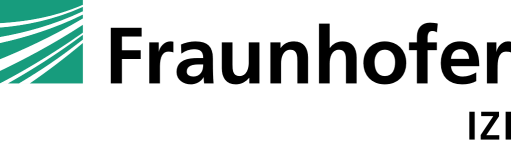 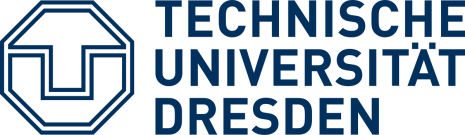 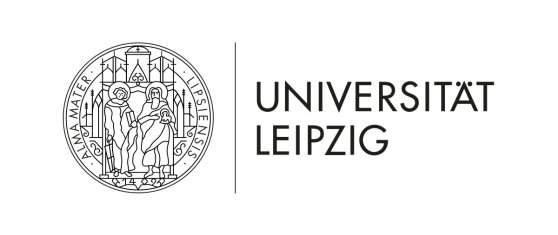 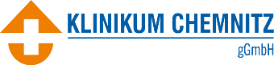 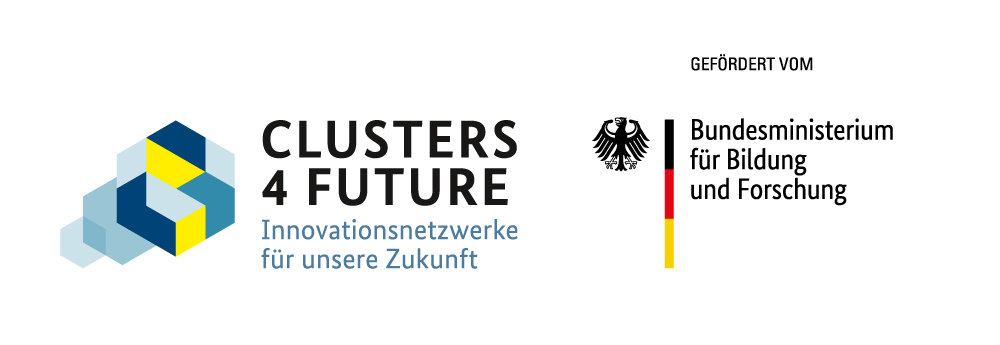 The Moment Is Now...
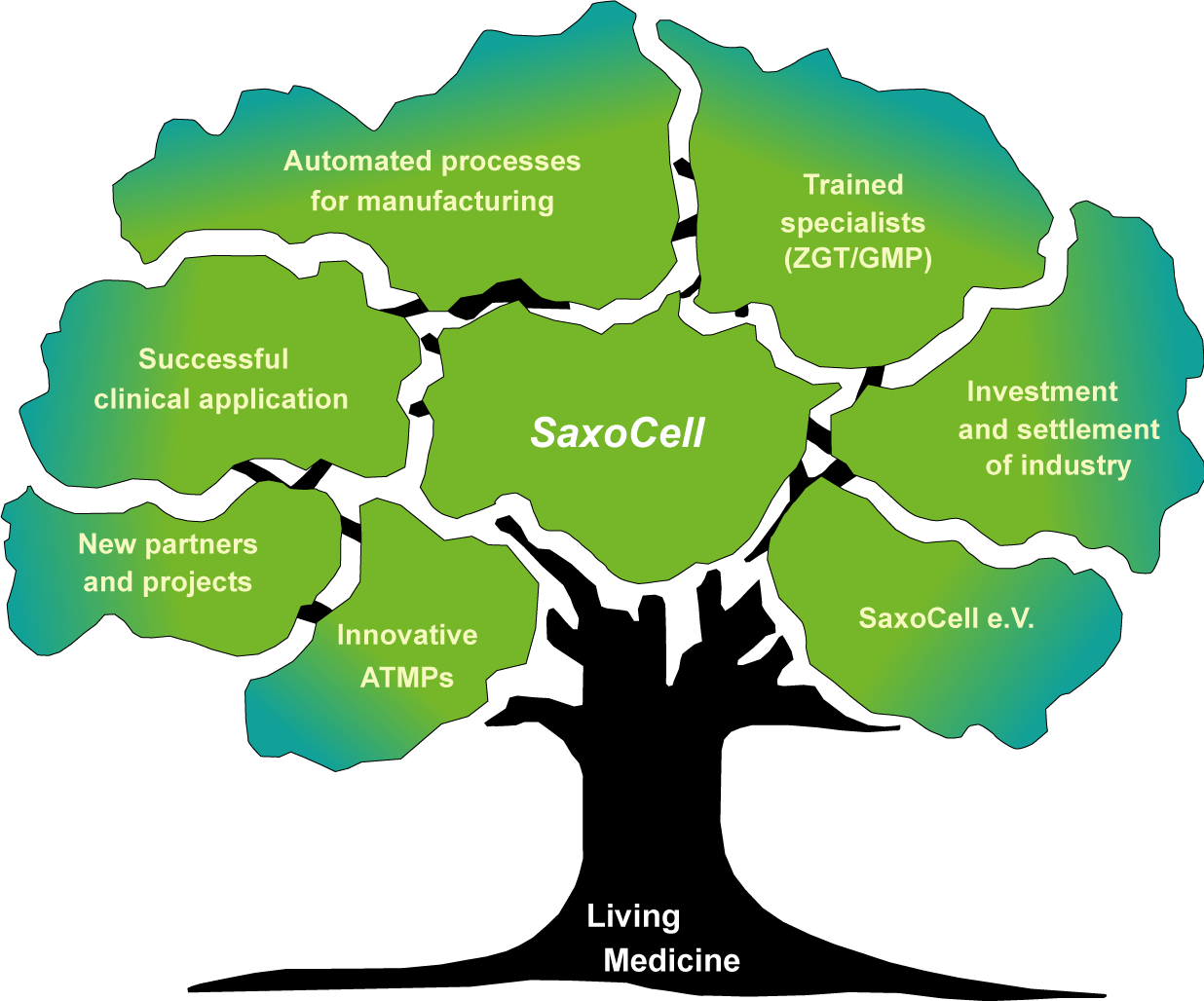 … to grow Cell and Gene Therapy in Germany for Europe and together worldwide!
Health is not everything, but without health everything is nothing
Arthur Schopenhauer
SaxoCell® - Medicine Of The Future
Tomorrow - Cure
Precision Medicine
Today - Relief
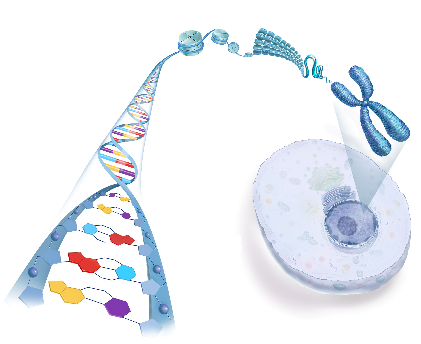 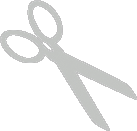 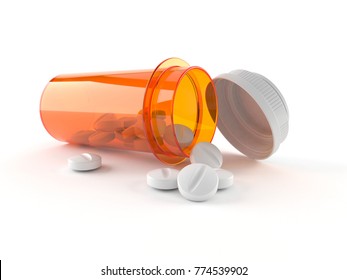 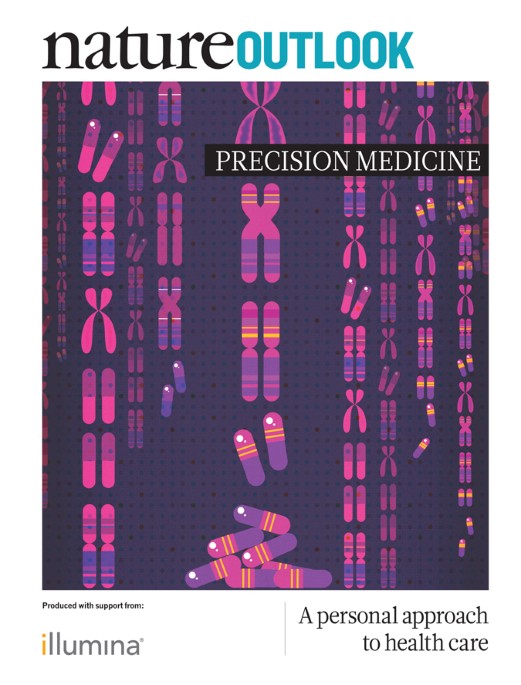 One time treatment
Correction of the cause
Long lasting effect
Immunotherapy
Cell and gene therapy
Chemical substances
Continuous intake
Relief of symptoms
Cure of infectious, cancer, monogenetic, autoimmune, cardiovascular and neurological diseases…
Funding And Funding Sources
Clusters4Future Initiative of the BMBF
137 Germany-wide applicants 
SaxoCell is one of seven funded Clusters in the first implementation phase (yellow) 
Funding amount: 15 Mio Euro for three years
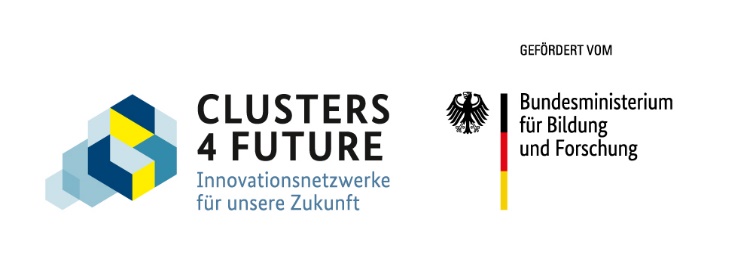 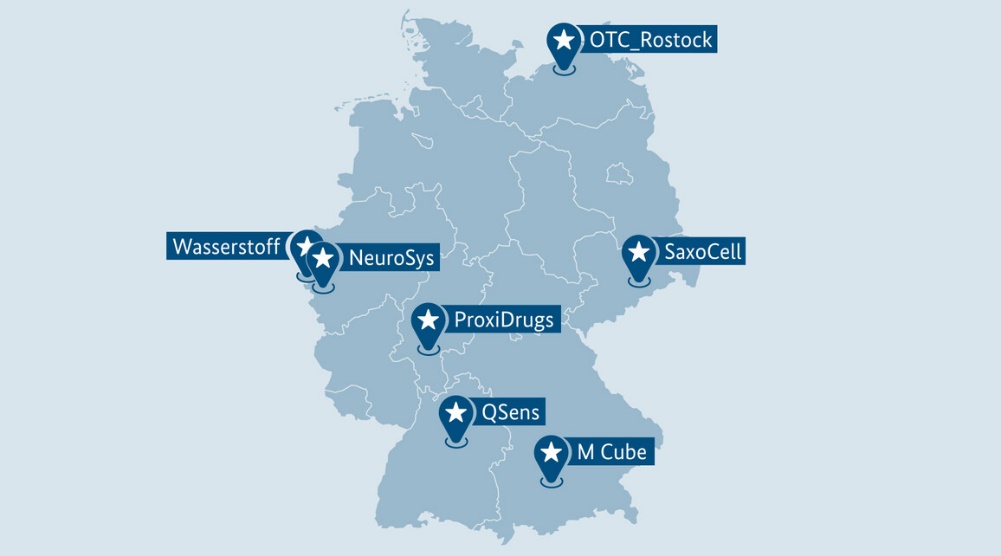 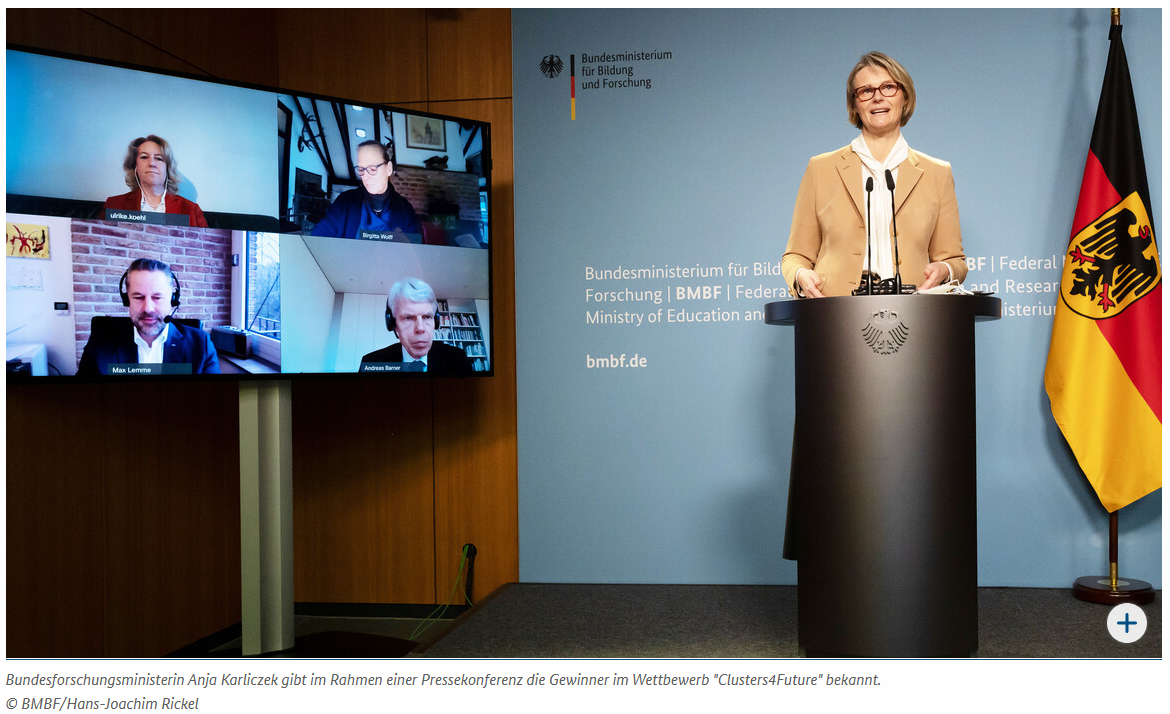 Winners of the first Clusters4Future funding round.© BMBF
Federal Research Minister Anja Karliczek announces SaxoCell as a winner in the "Clusters4Future" competition at a press conference. Ulrike Köhl as SaxoCell spokesperson in the upper left. © BMBF/Hans-Joachim Rickel
Spokespersons Of The Cluster
Speakers
Co-Speakers
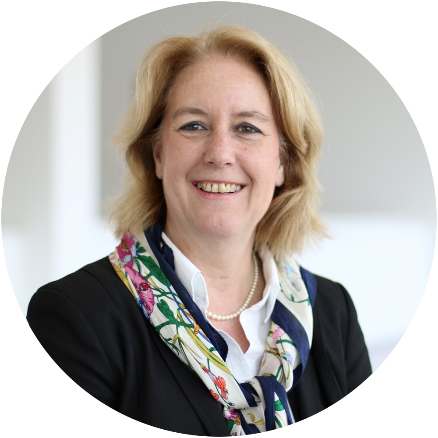 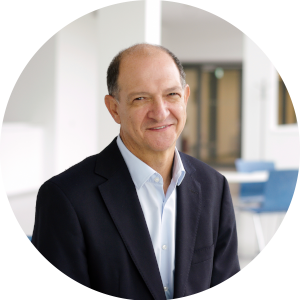 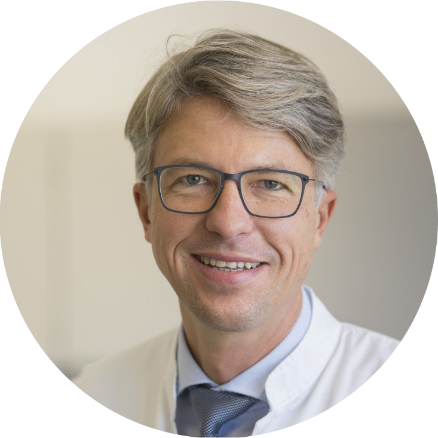 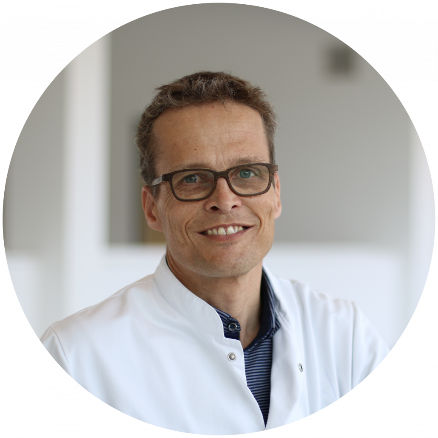 Prof. Dr. Martin Bornhäuser
Technical University Dresden
Prof. Dr. Uwe Platzbecker
University of Leipzig
Prof. Dr. Ulrike Köhl
University of Leipzig
Fraunhofer IZI Leipzig
Prof. Dr. Ezio Bonifacio
Technical University Dresden
Structure Of SaxoCell®
12 R&D projects clustered in 4 areas
Innovation in diagnostics and monitoring
Public
SaxoCell
Clinics
Platform SaxoCell
Omics
CAR-T Cells
New academic partners
Clinical studies, Consulting & management
New industry partners
Diagnostics
Bioinformatics
Data Science
PAP
Project management
ICP
PR, marketing
transfer
CMP
Strategy development
NK/CAR-NK Cells
BMBF
Clusters
4Future
Networking
Clinical studies
Cluster marketing & transfer
Further ATMPs
Training, PR, Cluster management, project updates
Platform SaxoCell Systems
Contact
Patient advocacy
Politics & Regu-lators
CTG ap-proaches
Candidates for automation, AI & robotics
SaxoCell Hub
Training
PAP: Pipeline Accelerator Program; ICP: Innovation Culture Program; CMP: Cluster Matching Program; ATMP: Advanced Therapy Medical products; CTG: Cell and Gene Therapy
SaxoCell® R&D Projects
„First in human“
studies
Preclinical
Late stage
Late clinical
studies
Preclinical
Early stage
TRL6
TRL5
TRL4
TRL1
TRL3
TRL2
AlloCAR-T
CAR-T cells
UltraCAR-T
Indications
Cancer
Graft versus Host Disease
Autoimmunity
Wound healing
Hemoglobinopathies
CAR-NK 4.0
NK/CAR-NK cells
CAReNK-AID
NK4Therapy
HemRec
ZellTWund
Further ATMPs
xMac
MSC PreStiGe
OPTIX
ECP-CAR
CGT approaches
TheraSTAR
TRL: Technology Readiness Level
SaxoCell Hub
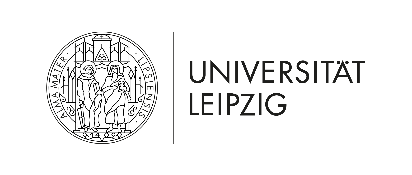 ICP

Innovation Culture Program

PR, marketing & transfer
Contracts & patents
Trainings & Innovation culture
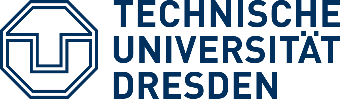 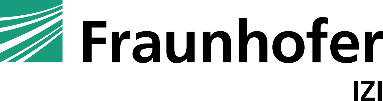 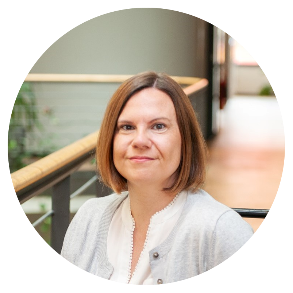 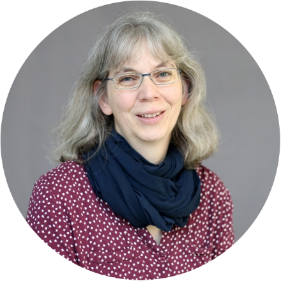 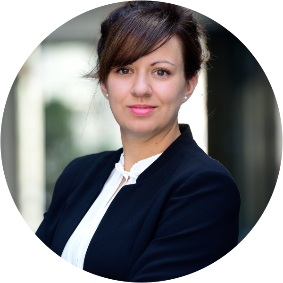 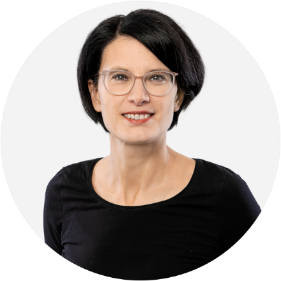 Stefanie Binder
Ilka Henze
Maren Henneken
Dorit Teichmann
CMP

Cluster Matching Program

Cluster Strategy
Cluster sustainability
Joint Research Infrastructure
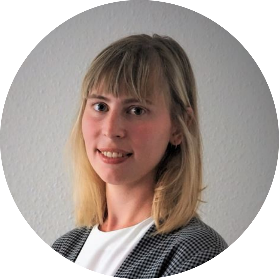 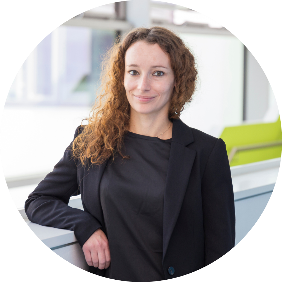 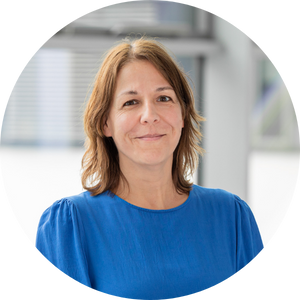 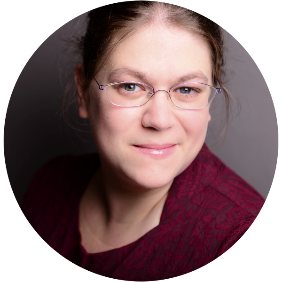 Beatrice Berneck
Ira Illgen
Stephanie Wieneke
Anette Bartsch
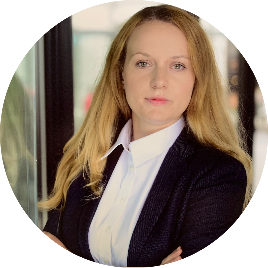 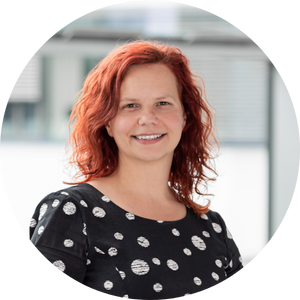 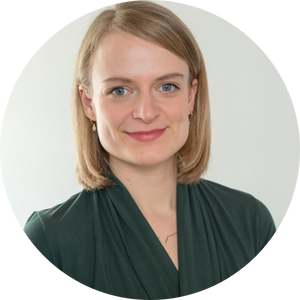 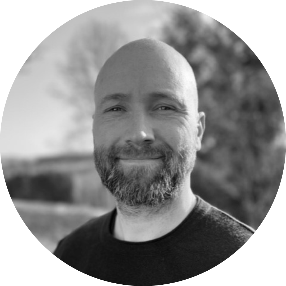 PAP

Pipeline Accelerator Program

Project management
Identification of new projects
Reporting
Nicole Modler
Franziska
Friebel-Viehbach
Luisa Brückner
Alexander Funkner
SaxoCell® Clinics
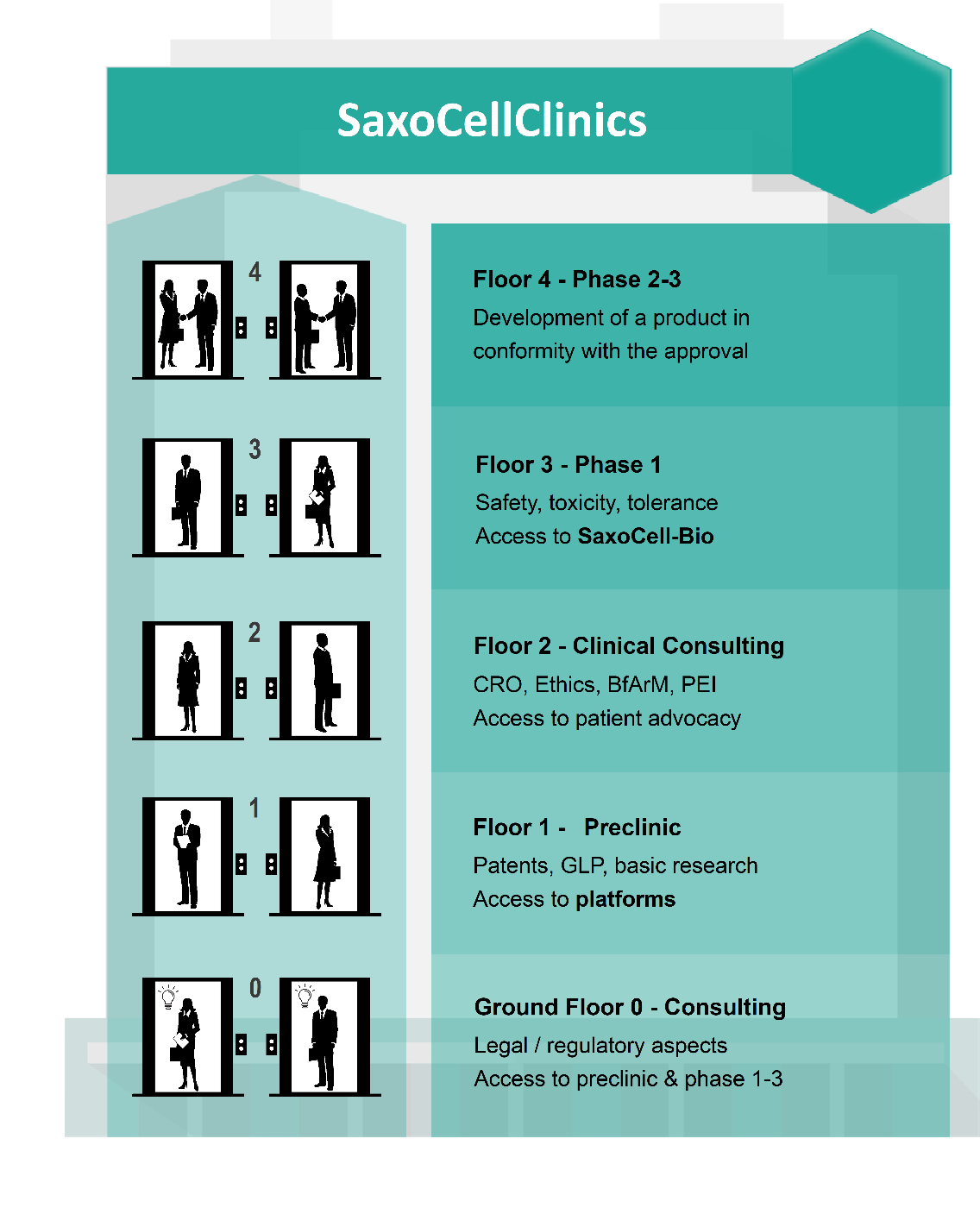 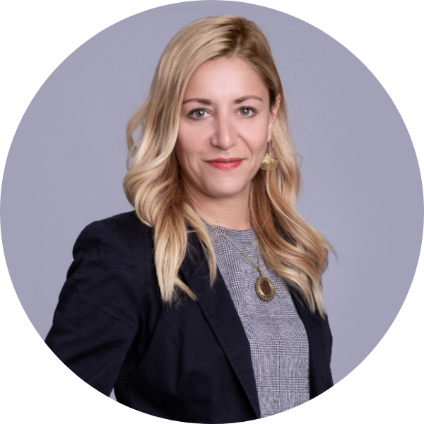 Clinical Trial support
Network and advice for clinical studies
Phase 2-3 for licensed product
Dr. Janine Kirchberg
University of Leipzig
Phase 1 trials
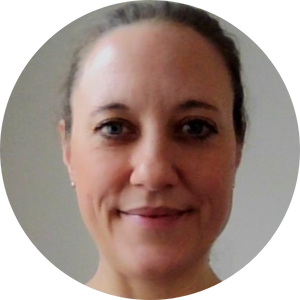 Clinical access/advice
Pre-Clinical
Silke Gloaguen
University of Leipzig
Legal/regulatory
Platform - SaxoCell® Omics
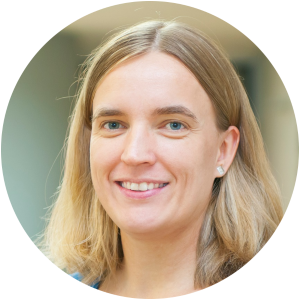 Mechanistic opportunity
Special mechanisms, biomarkers and patient stratification
Platform SaxoCellOmics
TU Dresden, Uni Leipzig, Fraunhofer IZI, ScaDS.AI, ecSeq GmbH
Dr. Kristin Reiche
Fraunhofer IZI Leipzig
New projects
SaxoCell
Clinics
SaxoCell
Projects
Assays
Validation
Processing
Interpretation
Transfer
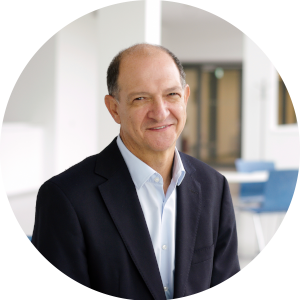 New industry partners
Machine & Statistical Learning

Knowledge Management

Bioinformatics

Systems Biology
Genomics

Single cell

Multiparam. flow cytometry

Multispectral Histochemistry

Immunomics
Primary & secondary data

Data storage,
management
& integration

Quality control

Privacy preserving
Mechanisms

New targets

Resistance

Biomarkers

Patient stratification
Sample management & processing

Access to SaxoCell Bio

Clinical Metadata
Clinical Studies

Performance evaluation studies

Fit-for-purpose
Better therapies
Prof. Dr. Ezio Bonifacio
Technical University Dresden
Platform - SaxoCell® Systems
Automation of processes
Optimization and integration of processes for automated manufacturing
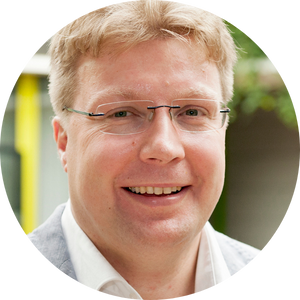 TU Dresden, Uni Leipzig, University Hospital Leipzig, Fraunhofer IZI, ScaDS.AI
Platform SaxoCellSystems
New projects
Process
optimization
Quality management
SaxoCell
Projects
Automation
GMP training
Transfer
ATMPs
PD Dr. Stephan Fricke
Fraunhofer IZI Leipzig
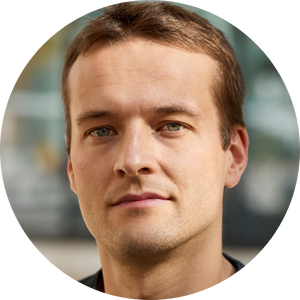 New industry partners
CAR-T

NK/CAR-NK

Regenerative medicine

T-cell modulating therapies
AI

Robotics

Deep Learning methods

Smart assistance systems
On-site training

GMP online courses

Qualification

Staff
Quality Control

Supply chain Management

Tissue models

Regulatory support
Fast and safe ATMPs

New manufacturing technologies

Operators
Safety

Efficiency

Availability

Cost Reduction
Better therapies
Dr. Ulrich Blache
Fraunhofer IZI Leipzig
SaxoCell® Academic Partners
Academic Partners (38 PIs)
Technical University Dresden & University Hospital
University Leipzig & University Hospital
Fraunhofer Institute for Cell Therapy and Immunology
Hospital Chemnitz 
Helmholtz Center Dresden Rossendorf
TransCampus Dresden
Center for clinical Studies (Leipzig and Dresden)
And many more…
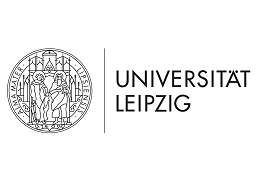 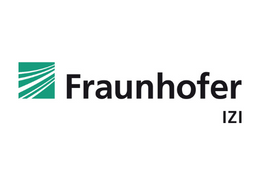 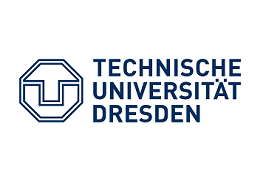 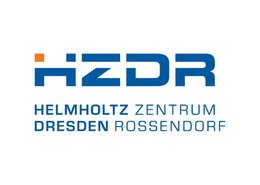 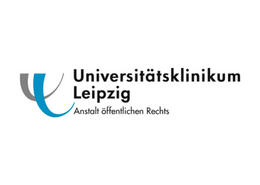 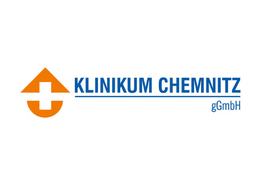 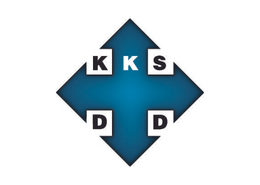 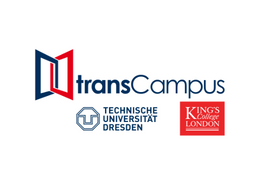 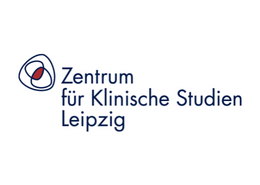 SaxoCell® industry partners
NATIONAL
Industrial partners in the first funding phase of the SaxoCell Cluster: 

Regional companies from Saxony
DKMS Life Science Lab
MDTB Cells
Cell.Copedia
ecSeq bioinformatics
T-Cell Tolerance

National companies
Miltenyi Biotec
T-Crux
Affimed
REGIONAL
Miltenyi Biotec
ecSeq bioinformatics
T-Cell Tolerance
DKMS Life Science
T-CURX
Cell.Copedia
MDTB Cells
Leipzig
Dresden
Affimed
Chemnitz
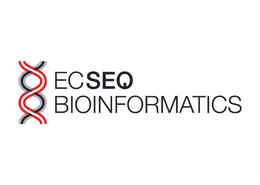 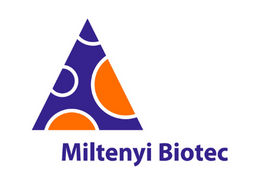 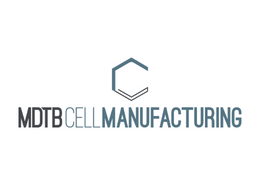 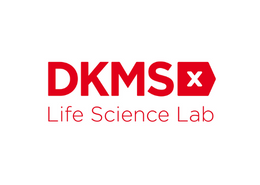 Scientific Advisory Board
The external advisory board is composed of recognized experts who are able to provide profound insight and advice regarding SaxoCell's manifold activities.
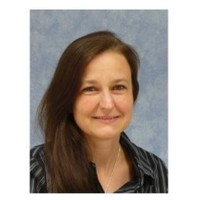 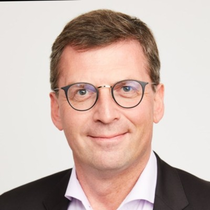 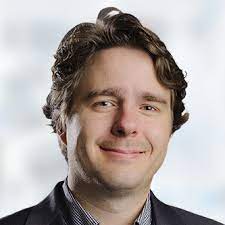 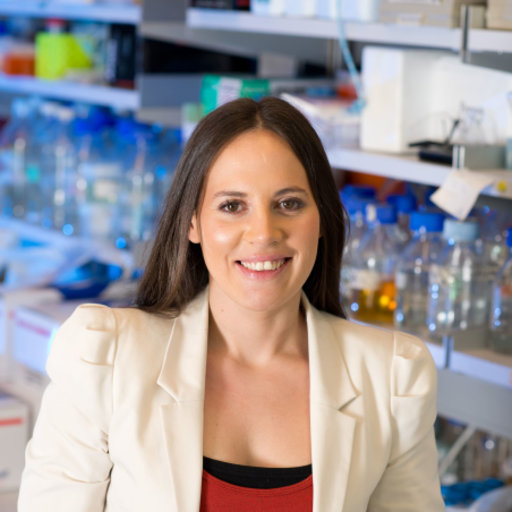 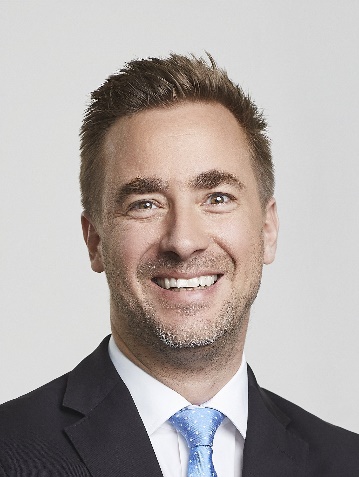 Nadine Winter
Patient advocacy, Dresden
Prof. Ute Modlich 
Paul Ehrlich Institut, Langen
Dr. Lorenz Mayr 
Syncona / ETH Zürich
Dr. Jessica Morison
CRISPR Therapeutics, Boston
Prof. Axel Schambach
MHH, Hannover
Jan Geissler
Patient advocacy, München
SaxoCell AssetsExcellent Partners and Infrastructure plus Innovative Technologies
Cutting-edge innovation: Technologies developed and patented in Saxony
Innovative genome-editing technologies (Designer Recombinases)
Organ-specific viral vectors and next-generation CAR-NK therapies
Antibody and protein design for improved CARs
Exceptional security system for CAR-T cells (UniCAR)
Excellent academic & industry partners
One of Europe´s largest and most experienced GMP manufacturing facilities
Different ATMPs including CAR-T and CAR-NK cells, iPS & macrophages
GMP training for industry and academia
Partner centers at the forefront of digital medicine / AI & clinical networks
CAR-T cells from Saxony: 5 years from laboratory to patient
Approved studies, health research center, EU-wide ATMP networks
Leipzig
Dresden
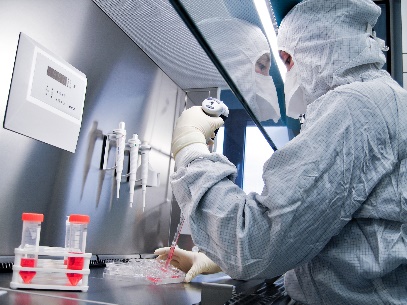 Chemnitz
Our competences
Innovation: Technologies developed and patented in Saxony
UniCAR system and genome editing (designer recombinases)
New gene transfer systems
Computer-aided receptor and antigen design
Europe's largest academic GMP manufacturing facility
Various ATMP (CAR-T-/ CAR-NK cells, iPS, macrophages ...)
Large patent portfolio
GMP training center (for industry and academia)
Clinical networks - therapies with living drugs
CAR-T cells from Saxony: 5 years from lab to patient
Regulatory studies, health research center, EU-wide ATMP networks
Leipzig
Dresden
Chemnitz
GMP: Good Manufacturing Practice	NK: Natural Killer cells	iPS: induced pluripotent stem cells
Business Unit Cell & Gene Therapy at Fraunhofer IZI
Proprietary cell therapy product candidates (examples):
Clinical: Cell bioreactor-based therapy of sepsis
Late preclinical: Palintra® - Combined ATMP for GvHD treatment
Preclinical: Improved cancer treatments employing CAR-modified T/NK cells  
Discovery: Viral vectors for ex-vivo modification of therapeutic cells and in vivo gene therapy
4. GMP Manufacturing
2. GLP Safety & Efficacy
1. Early Development
3. GMP Process Development
5. Clinical Trials
Licensing and Joint R&D
Licensing and joint R&D
Fee for service
Complementary technologies (examples):
mRNA-based iPSC generation
Automation of manufacturing and QC
Inactivation of cell therapy products by electron beam irradiation
Manufacturing processes for „off-the-shelf“ NK cell therapeutics
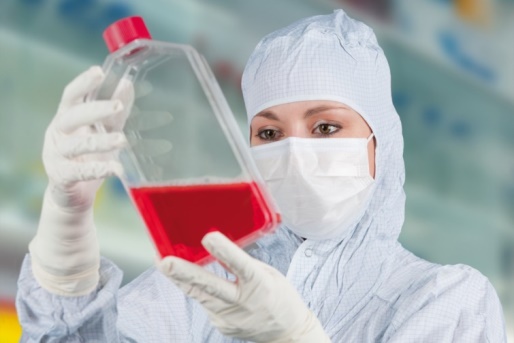 Cell and Gene Therapy R&D Value Chain
Activity areas of SaxoCell®
Development of efficient, safe and affordable autologous/allogeneic CGTs → efficient and quick translation from the bench to bed
Development of novel platform technologies for CGT R&D (gene editing, improved viral vectors and non-viral gene delivery systems) 
Development of a pipeline of innovative cell and gene therapies
GMP-compliant automation of cell therapy manufacturing and QC
AI methods to improve patient stratification and personalized treatments
Generation of an optimal and innovation-oriented environment in the cluster
Intensified education of CGT-qualified staff (e.g. GMP) to address upcoming bottlenecks for the industry 

Further increased attractiveness of Saxony for international partners and investments
Leipzig
Dresden
Chemnitz
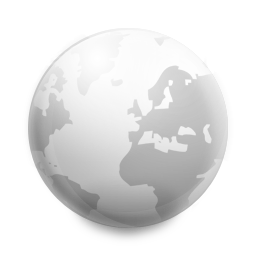 CGT: Cell and Gene Therapy		R&D: Research and Development	GMP: Good Manufacturing Practice	QC: Quality Control
Roadmap 1Technical & Clinical Innovations
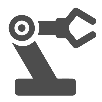 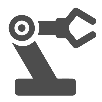 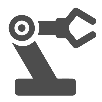 5 years from now
10 years from now
20 years from now
Accelerated translation of ATMPs i.e. designer-recombinase platforms to approval, in particular for cancer treatment 
New optimized processes for production of ATMPs and vectors
GMP training center for Europe
Breakthrough treatments for several diseases available
New and adaptable technologies for personalized medicine (in vivo & ex vivo therapies)
Process lines, Robotics, AI, Industry 4.0 – Cost reduction
Cost-effective healing of many diseases possible
Universally applicable genome surgery and „off the shelf“ therapies
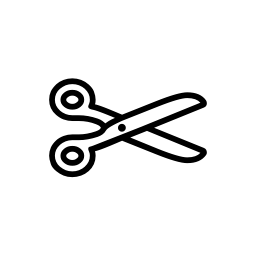 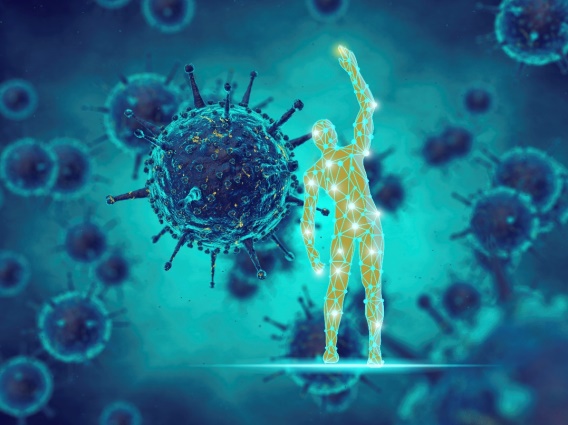 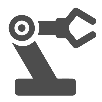 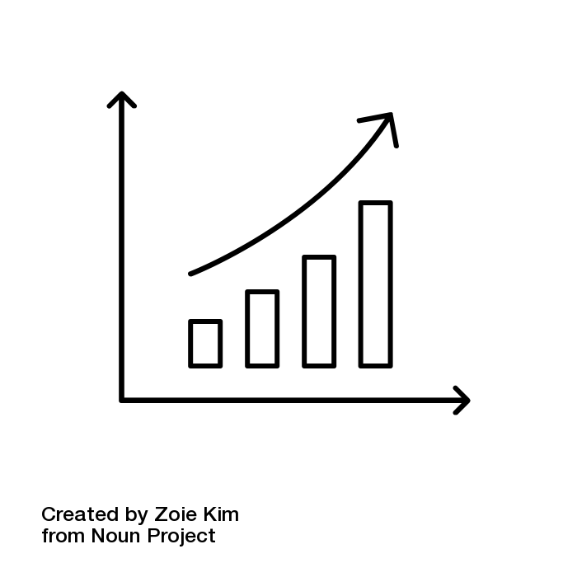 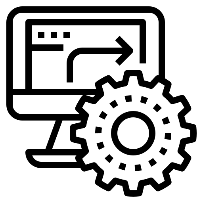 Designer-recombinases
Partially automatedproduction
ATMP studiesphase III/IV
Full automation
Increased quality of life
Roadmap 2Economic & Social Innovations
5 years from now
10 years from now
20 years from now
SaxoCell® brand well established 
Strong voice of the cell and gene therapy sector in Germany towards politics, regulatory authorities and stakeholders
Several new jobs created
High worldwide visibility achieved
Track record of successfully established cell and gene therapy companies in Saxony
Well established Saxon training and education for ATMPs
Saxony is the leading cell and gene therapy location in Europe, Germany 
Large international investments realized in the cell and gene therapy sector in Saxony
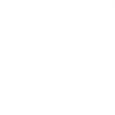 Leipzig
Leipzig
Dresden
Dresden
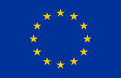 ATMP Network
Chemnitz
Chemnitz
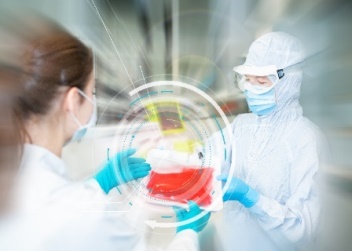 DHL/ World Courier Hub Halle/Leipzig
Benefits for the Industry
Access to innovative product candidates and technologies
Substantial gain regarding impact and visibility in the rapidly developing market of gene and cell-based therapies
Access to infrastructure, expertise and funding
Participation in joint development projects with renowned research partners
Participation in professional training and educational activities
Becoming a part of the cluster’s stakeholder network, comprising national and international scientific and clinical institutions, governmental and regulatory bodies as well as investors
Active development and partnership with start-up companies
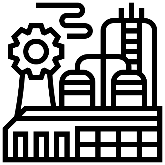 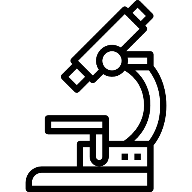 Investments and industry sector growth
R&D projects to improve cell & gene therapy
SaxoCell® Cluster started on 1st of October 2021
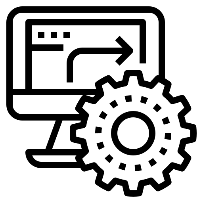 Automation for large scale pro-duction
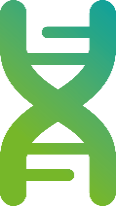 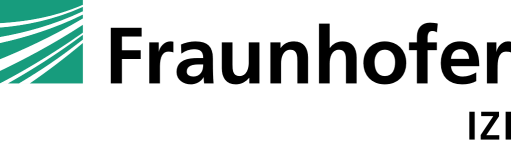 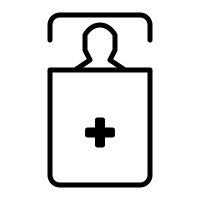 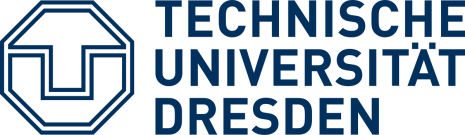 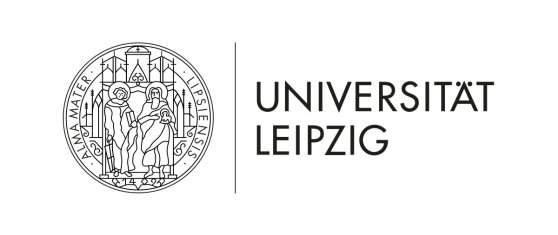 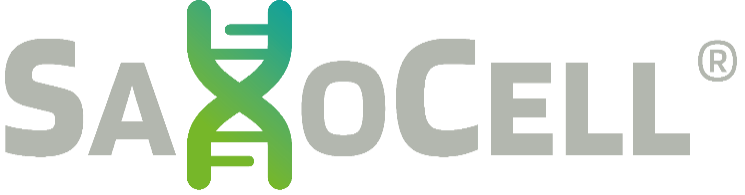 Clinical need         for advanced therapies
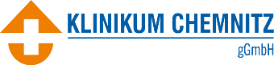 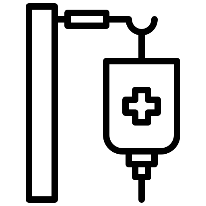 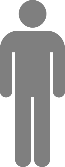 Successful clinical application
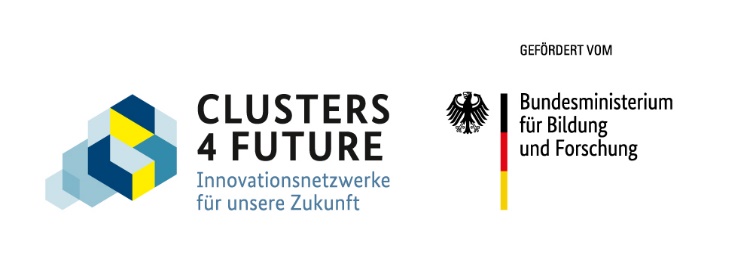 Precision
Medicine
For questions and further information please contact:

info@saxocell.de